Segment Routing (SR)Introduction and Tutorial
Adrian Farrel (afarrel@juniper.net)
Take-Aways
Some historical context
What Segment Routing is trying to achieve
Basic building blocks
How it works in different SR environments
Minimal control plane
What you might do with SR and how you might deploy it

Do not expect:
Too many details of how it works
Every possible use case or future application
A sales pitch (for the technology or for a vendor’s solution)
Traffic engineering
Purpose of TE
TE is concerned with performance optimization of operational networks
Control of how traffic flows through a network
Optimise:
Amount of traffic the network carries
Traffic is money
Utilisation of resources
Resources cost money
The quality of service delivered
Bandwidth, latency,…
Reliability
Avoid specific issues:
Planned maintenance
Suspect resources
Untrusted parts of the network
Strict Paths in TE
Encode path information in the packet
Packet header enumerates every node in the path
No path information stored in the network
Example: IPv4 with Strict Source Routing Option
Not much used
Store path information in the network
Packet header contains exactly one path identifier
No further path information is encoded in the packet
Example: RSVP-signaled MPLS
Loose Paths in TE
Path is divided into segments
Segment contains one or more router hops
Packet header lists each segment that the packet traverses
But it does not necessarily enumerate every node
Network contains enough state to forward the packet through multi-node segments
Examples
IPv4 Loose Source Routing Option
Not much used
IPv6 Routing Extension Header
Not much used
Segment Routing: A New Approach to TE
Path information is placed in the packet header
No control plane signaling or state
History
Ideas first brought to the IETF in 2013
Source Packet Routing in Networking (SPRING) working group
Chartered October 2013
500 members of the mailing list
Only one RFC on Segment Routing so far
RFC 7855 – Problem Statement
Around 50 Internet-Drafts in progress
Input from all the big vendors and a lot of the big operators
Segment Routing Objectives
Deliver simple TE in packet networks
Leverage shortest path forwarding
Steer packets away from shortest paths for TE reasons
Load balance in the network
Create disjoint end-to-end paths
Repair after failure
Achieve this without complexity in the network
Remove signaling protocols and associated state
Leverage existing forwarding paradigms (IP and MPLS) 
Leverage existing routing protocols (IGPs and BGP)
Terminology
SR Domain - A collection of SR capable devices
Roles: Ingress, transit, egress
SR Path - Can be different from least cost path
Contains one or more SR Segments
SR Segment - Connects two points in SR domain
Can traverse one or more router hops
Is represented by a Segment Identifier (SID)
Segment Identifier (SID)
Node-local or domain-wide (a.k.a., global) significance
Pictorial Terminology
SR Path
IGP Shortest Path
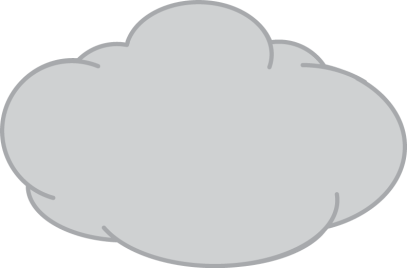 Segment A
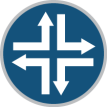 Ingress
Egress
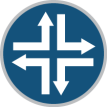 Segment B
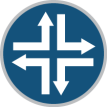 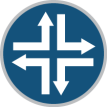 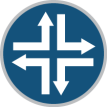 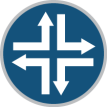 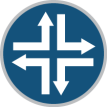 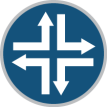 Segment C
SR Domain
Basic Segment Types
Adjacency (single router hop)
Represents an IGP adjacency
Prefix (one or more hops)
Represents IGP least cost path to a prefix
Anycast (one or more hops)
Represents IGP least cost path to a non-unique prefix
Binding
Represents a tunnel (e.g., RSVP-signaled LSP)
The SR TE Approach
SR segments define different types of path
Some traverse one router hop
Some traverse multiple router hops
SR header is inserted into each packet
Lists each segment that a packet traverses
But not necessarily each node
Network contains enough information to route a packet through a multi-hop segment
This information is advertised by the IGP
Or installed some other way
Central controller with a southbound protocol 
Such as BGP-LU
Three Encapsulation Environments
MPLS
SR header is an MPLS label stack
Each label in the stack represents a segment
IPv6
SR Header is an IPv6 header with a Segment Routing Extension Header (SRH)
SRH contains a list of IPv6 addresses
Each IPv6 address represents a segment
MPLS-over-UDP
MPLS SR label stack encapsulated in UDP-over-IP
Routed through IPv4 or IPv6
MPLS Forwarding
Local SIDs / Global SIDs
SIDs are not labels
But they are encoded (carried) in labels
Some SIDs have node-local significance
Nodes allocate local SIDs and to local labels
No need for domain-wide co-ordination
Some SIDs have domain-wide significance
SIDs are allocated in a manner similar to that used for private IP (RFC 1918) addresses
Domain-wide coordination required (using the IGP)
Each node reserves a block of labels
The SR Global Block (SRGB)
Global label equals SRGB base value plus SID
R1 to R4 : Adjacency Segments
R1 IGP advertisement
Local label:81, link to R2
Local label:82, link to R4
R2 IGP advertisement
Local label:81, link to R1
Local label:82, link to R3
Local label:83, link to R5
R3 IGP advertisement
Local label:81, link to R2
Local label:82, link to R6
Local label:83, link to R7
R2
R3
R7 IGP advertisement
Local label:81, link to R3
Local label:82, link to R6
R1
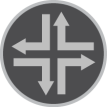 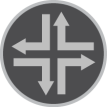 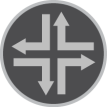 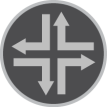 R7
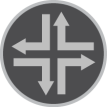 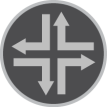 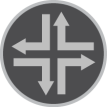 R4
R6
R5
R6 IGP advertisement
Local label:81, link to R3
Local label:82, link to R5
Local label:83, link to R7
R5 IGP advertisement
Local label:86, link to R2
Local label:87, link to R4
Local label:88, link to R6
R4 IGP advertisement
Local label:81, link to R1
Local label:82, link to R5
Any Node to R7: Using Prefix Segment
R2 IGP advertisement
SRGB Base: 100
R3 IGP advertisement
SRGB Base: 500
R2
R3
R7 IGP advertisement
SRGB Base: 100
Prefix SID: 7
R1
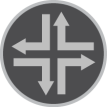 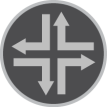 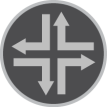 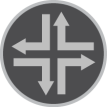 R7
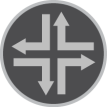 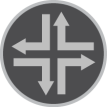 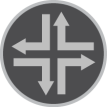 R4
R6
R5
Shortest path to R7
R6 IGP advertisement
SRGB Base: 300
R5 IGP advertisement
SRGB Base: 200
R1 to R4 via R7 : Prefix Segment
R2 IGP advertisement
SRGB Base: 100
R1 IGP advertisement
SRGB Base: 100
R3 IGP advertisement
SRGB Base: 500
R2
R3
R7 IGP advertisement
SRGB Base: 300
Prefix SID: 7
R1
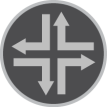 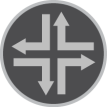 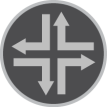 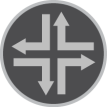 R7
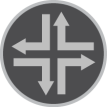 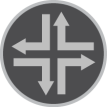 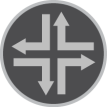 R4
R6
R5
Shortest path to R7
R6 IGP advertisement
SRGB Base: 400
R5 IGP advertisement
SRGB Base: 200
R4 IGP advertisement
SRGB Base: 100
Prefix SID: 4
Shortest path to R4
IPv6 Forwarding
Modes
Encapsulating mode
SR ingress router encapsulates payload packet in an IPv6 header
Source node includes a routing extension header between the IPv6 header and payload
(This is what the specs say) 
Simplified mode
SR ingress inserts a routing extension header between the payload IPv6 header and payload data
(This is what the prototypes implement)
In both cases:
The routing extension header carries the stack of SIDs
Segment Routing Header (SRH) : (1 of 6)
Flow Label
Ver
DSCP
Hop Limit
Next HDR
IPv6
HEADER
Payload Length
TCP
40
255
Source
2001:db8:0:1::1
Source Address
2001:db8:0:1::1
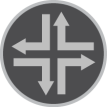 Destination Address
TCP Header/Payload
2001:db8:0:1::5
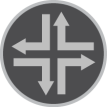 TCP Header and Payload
SRv6 Ingress
2001:db8:0:1::2
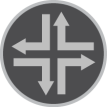 SR Domain
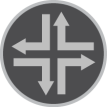 SRv6 Router
2001:db8:0:1::3
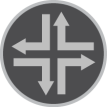 SRv6 Egress
2001:db8:0:1::4
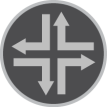 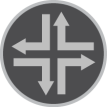 Destination
2001:db8:0:1::5
Segment Routing Header (SRH) : (2 of 6)
Ver
Flow Label
DSCP
Hop Limit
Next HDR
IPv6
HEADER
Payload Length
SRH
255
136
Source
2001:db8:0:1::1
Source Address
2001:db8:0:1::2
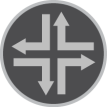 Destination Address
2001:db8:0:1::3
HDR Type
Length
Seg Left
Next HDR
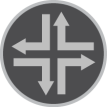 SRv6 Ingress
2001:db8:0:1::2
1
TCP
56
4
Segment
Routing 
Extension
Header
Last Entry
Flags
Tag
2
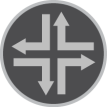 Segment 0
2001:db8:0:1::4
SR Domain
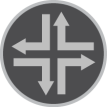 SRv6 Router
2001:db8:0:1::3
Segment 1
2001:db8:0:1::3
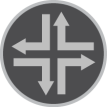 Segment 2
2001:db8:0:1::2
SRv6 Egress
2001:db8:0:1::4
Flow Label
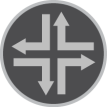 DSCP
Ver
Hop Limit 255
Next HDR TCP
Payload Length 40
Payload 
(TCP/IPv6)
Source Address
2001:db8:0:1::1
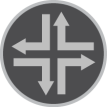 Destination
2001:db8:0:1::5
Destination Address
2001:db8:0:1::5
TCP Headed and Payload
Segment Routing Header (SRH) : (3 of 6)
Ver
Flow Label
DSCP
Hop Limit
Next HDR
IPv6
HEADER
Payload Length
SRH
254
136
Source
2001:db8:0:1::1
Source Address
2001:db8:0:1::2
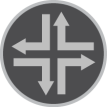 Destination Address
2001:db8:0:1::3
HDR Type
Length
Seg Left
Next HDR
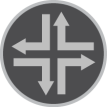 SRv6 Ingress
2001:db8:0:1::2
1
TCP
56
4
Segment
Routing 
Extension
Header
Last Entry
Flags
Tag
2
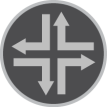 Segment 0
2001:db8:0:1::4
SR Domain
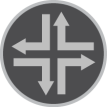 SRv6 Router
2001:db8:0:1::3
Segment 1
2001:db8:0:1::3
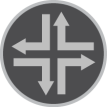 Segment 2
2001:db8:0:1::2
SRv6 Egress
2001:db8:0:1::4
Flow Label
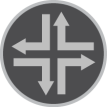 DSCP
Ver
Hop Limit 255
Next HDR TCP
Payload Length 40
Payload 
(TCP/IPv6)
Source Address
2001:db8:0:1::1
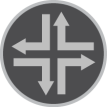 Destination
2001:db8:0:1::5
Destination Address
2001:db8:0:1::5
TCP Headed and Payload
Segment Routing Header (SRH) : (4 of 6)
Ver
Flow Label
DSCP
Hop Limit
Next HDR
IPv6
HEADER
Payload Length
SRH
253
136
Source
2001:db8:0:1::1
Source Address
2001:db8:0:1::2
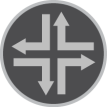 Destination Address
2001:db8:0:1::4
HDR Type
Length
Seg Left
Next HDR
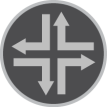 SRv6 Ingress
2001:db8:0:1::2
0
TCP
56
4
Segment
Routing 
Extension
Header
Last Entry
Flags
Tag
2
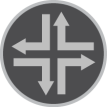 Segment 0
2001:db8:0:1::4
SR Domain
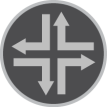 SRv6 Router
2001:db8:0:1::3
Segment 1
2001:db8:0:1::3
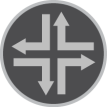 Segment 2
2001:db8:0:1::2
SRv6 Egress
2001:db8:0:1::4
Flow Label
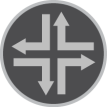 DSCP
Ver
Hop Limit 255
Next HDR TCP
Payload Length 40
Payload 
(TCP/IPv6)
Source Address
2001:db8:0:1::1
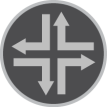 Destination
2001:db8:0:1::5
Destination Address
2001:db8:0:1::5
TCP Headed and Payload
Segment Routing Header (SRH) : (5 of 6)
Ver
Flow Label
DSCP
Hop Limit
Next HDR
IPv6
HEADER
Payload Length
SRH
252
136
Source
2001:db8:0:1::1
Source Address
2001:db8:0:1::2
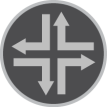 Destination Address
2001:db8:0:1::4
HDR Type
Length
Seg Left
Next HDR
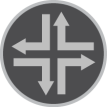 SRv6 Ingress
2001:db8:0:1::2
0
TCP
56
4
Segment
Routing 
Extension
Header
Last Entry
Flags
Tag
2
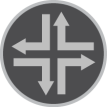 Segment 0
2001:db8:0:1::4
SR Domain
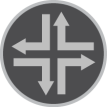 SRv6 Router
2001:db8:0:1::3
Segment 1
2001:db8:0:1::3
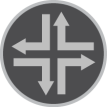 Segment 2
2001:db8:0:1::2
SRv6 Egress
2001:db8:0:1::4
Flow Label
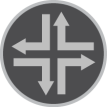 DSCP
Ver
Hop Limit 255
Next HDR TCP
Payload Length 40
Payload 
(TCP/IPv6)
Source Address
2001:db8:0:1::1
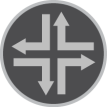 Destination
2001:db8:0:1::5
Destination Address
2001:db8:0:1::5
TCP Headed and Payload
Segment Routing Header (SRH) : (6 of 6)
Flow Label
Ver
DSCP
Hop Limit
Next HDR
IPv6
HEADER
Payload Length
TCP
40
254
Source
2001:db8:0:1::1
Source Address
2001:db8:0:1::1
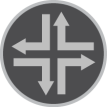 Destination Address
TCP Header/Payload
2001:db8:0:1::5
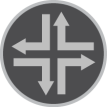 TCP Header and Payload
SRv6 Ingress
2001:db8:0:1::2
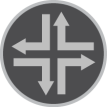 SR Domain
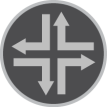 SRv6 Router
2001:db8:0:1::3
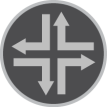 SRv6 Egress
2001:db8:0:1::4
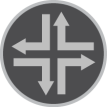 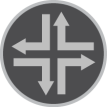 Destination
2001:db8:0:1::5
Advanced types of SID
Multiple Points of Presence
An Anycast SID identifies a set of nodes via a non-unique prefix
Choice is made as an IGP shortest path first to the nearest member of the prefix set
May use ECMP
Helps survive failures and allows load balancing
Set of nodes are usually geographically close
Second segment to any of two nodes
First segment to any of three nodes
Final segment to destination
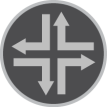 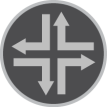 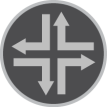 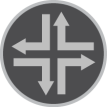 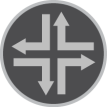 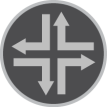 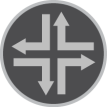 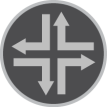 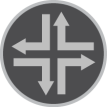 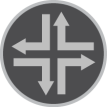 Identifying SR Paths or Tunnels
Binding SIDs are bound to (i.e., identify) other SR paths or tunnels
This allows one SR path to include another SR path or a tunnel by reference
If Binding SID identifies another SR path then the SR forwarding operation is:
Step beyond the Binding SID (decrement “Segments Left” or pop label)
Insert additional labels for the identified SR path
If Binding SID identifies a tunnel then the forwarding operation is:
Step beyond the Binding SID (decrement “Segments Left” or pop label)
Encapsulate the packet and send it down the tunnel
Useful for scaling the SID stack at the packet ingress
Useful for traversing legacy networks
Benefits and Drawbacks to SRv6
Segment routing is a very powerful concept
Many use cases and many advantages
SRv6 header might be “quite large”
16 bytes per SID
This causes MTU issues
Some silicon may face challenges and we want SR to be widely available
Standardization issues around IPv6 header options mean that a real specification is still some way away
We need standards to ensure interoperability
Two SR approaches will be expensive
Both have to be developed and tested even if you only buy one of them
MPLS-SR-over-UDP
Main Objectives
Get all of the Segment Routing function
Tunnel MPLS-SR over an IPv6 network
E.g., connect two MPLS-SR data centers
Slot into a native IPv6 network
Don’t need to use MPLS forwarding (some people don’t like it!)
Phased introduction with non-SR routers
Simplify SRv6
Address the scaling concerns (reduce header size)
Avoid standardization controversy
Use existing technologies and mechanisms
Avoid expense/complexity of two SR solutions
MPLS-SR-over-UDP
We already know how to carry MPLS over UDP (RFC 7510)
Very useful for “bridging” MPLS islands (such as data centers)
New IETF work:
draft-bryant-mpls-unified-ip-sr
Carry MPLS-SR in UDP
Very simple way to get all the SR function in an IPv6 network
Get SR in IPv4 “for free”
Src = Sending SR capable node
Dst = Next SR capable node
Next protocol = UDP
IP Header
Src Port = Entropy
UDP Header
Dst Port = MPLS-in-UDP
MPLS SIDs Label Stack
Stack of SIDs exactly like it is an MPLS SR packet
IP Header
Unchanged IP header and data
I.e. encapsulated packet
Payload
MPLS-SR-in-UDP Processing
IGP and control plane just like MPLS-SR
Source processing is just like MPLS-SR
But encapsulate in UDP and IP to first router identified by first SID
Legacy transit nodes
It is just an IP packet, so simply forward it
SR-capable transit nodes
Process MPLS-SID stack as normal
Encapsulate in UDP and IP and send to router identified by next SID
Final hop just strips outer header and forwards payload packet
SR Control Plane
SR     IGPs
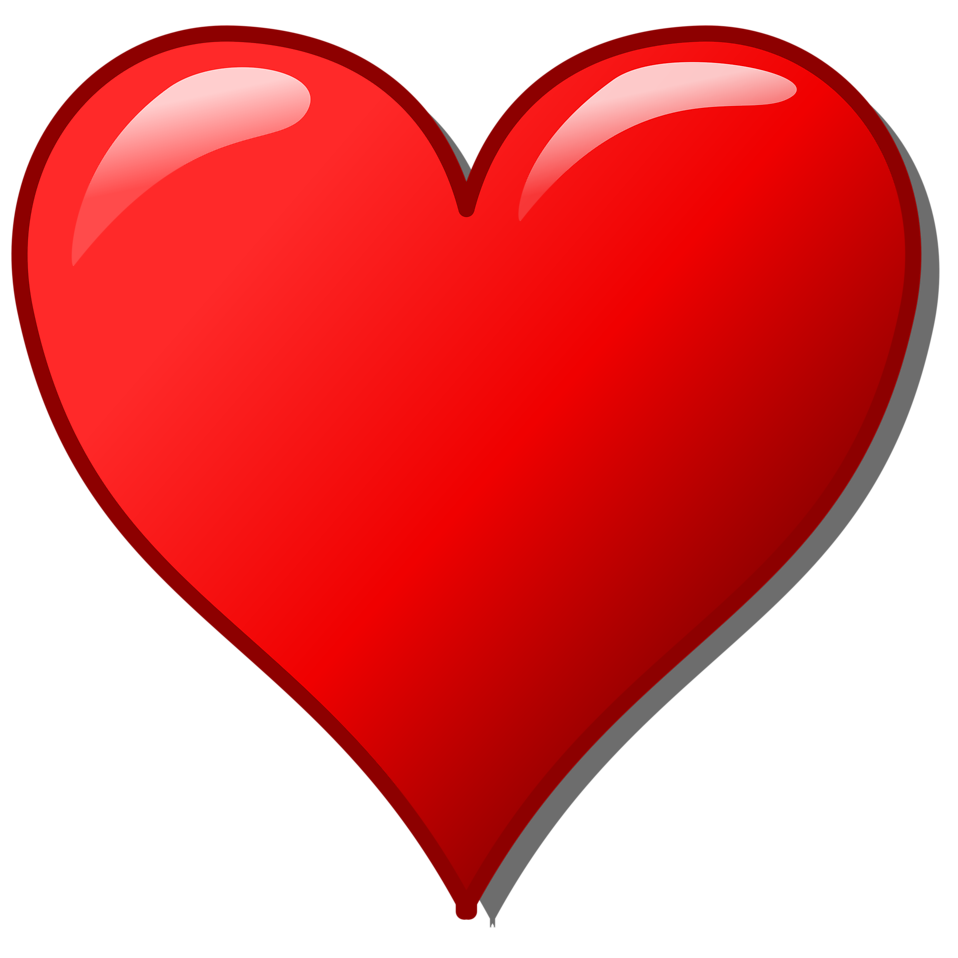 LSDB provides information required for CSPF computation
LSDB provides information required to create SR FIB entries
ISIS and OSPF have been enhanced to flood SR information throughout the IGP domain
SR requires an IGP and little else!
Path Computation
SR ingress imposes label stack for the path
Someone has to work out the path to use
It’s the normal TE problem
Performed on SR ingress router
Or on central controller
PCE-based
Or imposed by operator as config
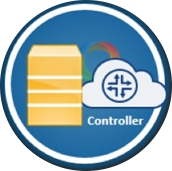 FIB Creation (MPLS)
On each node, for each global SID
Create a FIB entry that swaps the label (if required) and forwards through the IGP shortest path
On each node, for each local SID
Create a FIB entry that pops a label and forwards through the correct link
LSDB provides information for  FIB creation 
(SRv6 forwarding is just IPv6 forwarding)
Central Controller
Benefits
Central control has global view of reserved bandwidth
Not available at any other point in the network
Facilitates analytics driven policy
Controller receives telemetry
Based on telemetry, controller alters policy
Risks
Concentrated point of failure / congestion
Potential performance bottle neck
Risks mitigated by redundant controllers
May require some form of synchronization
?
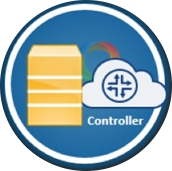 Controller Protocol Options
Controller acquires LSDB
Controller participates (passively) in IGP
BGP-LS exports LSDB to controller
Controller sends segment list to ingress router
PCEP
BGP
Programmable RPD
Controller imposes policy at ingress router
What traffic to place on a SR path
Flowspec additions to PCEP or BGP
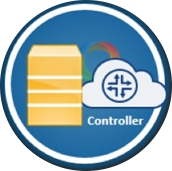 Some Use Cases for sR
PCE With Segment Routing
Service Request
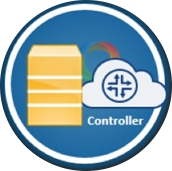 3
LSDB
Push Path and Flowspec
PCE
2
4
BGP-LS
1
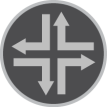 IGP
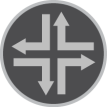 ASBR
PE
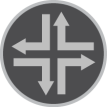 PCC
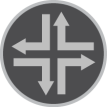 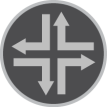 6
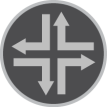 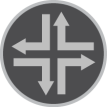 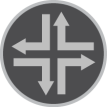 5
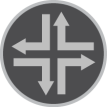 Forward Traffic
Classify trafficPush SR SID stack
Segment Routing in the Data Center
BGP-LU used to coordinate SIDs/labels in the network
Controller builds paths
Controller pushes paths
Controller programs egress server
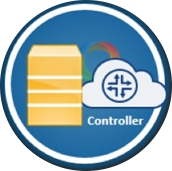 MPLS SIDEgress TOR
MPLS SIDEgress Server
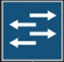 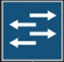 MPLS SIDEgress VM
ECMP
Payload
VM
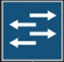 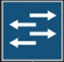 Transmitted packet“Loose hop” load balances over ECMP through spineswitches
Egress TOR
VM
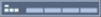 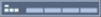 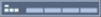 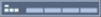 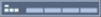 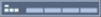 Ingress server
Egress VM
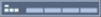 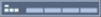 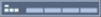 Egress server
Routing Between Data Centers
draft-drake-bess-datacenter-gateway
draft-farrel-spring-sr-domain-interconnect
Gateways already advertise reachability to prefixes in the DC sites
Gateways already advertise Tunnel Encapsulation attributes
Two new features
All gateways advertise on behalf of all other gateways
Can now resolve dual homing paths
New “SR tunnel” type : Binding SID
Can now build end-to-end SR paths
Egress DC Site
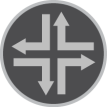 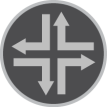 GW3
Ingress DC Site
GW2
GW1
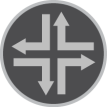 PE
ASBR
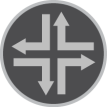 ASBR
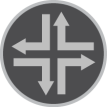 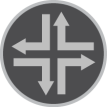 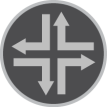 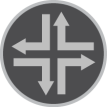 AS2
AS1
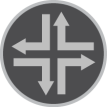 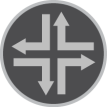 PE
PE
ASBR
ASBR
PE
PE
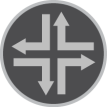 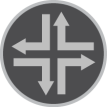 AS3
SR-in-UDP Tunnel
Use Case : Tunnelling SR Across a Non-SR Core
Border Router
Border Router
IP Network
SR Domain
SR Domain
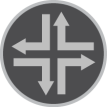 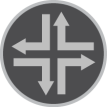 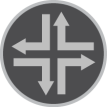 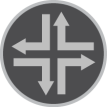 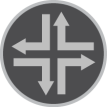 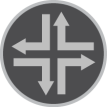 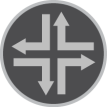 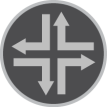 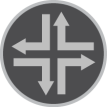 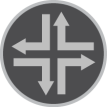 MPLS SIDs Label Stack
MPLS SIDs Label Stack
IPv6 Header
IPv6 Header
IPv6 Header
Payload
Payload
UDP Header
MPLS SIDs Label Stack
IPv6 Header
Payload
Use Case : SR in a Mixed Mode IP Network
IP Network
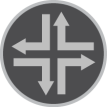 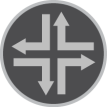 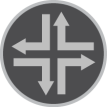 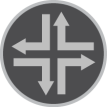 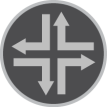 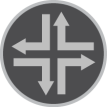 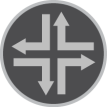 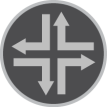 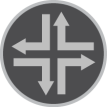 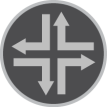 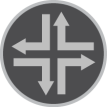 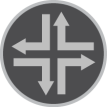 Legacy IP Router
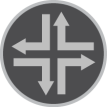 Native IP Forwarding
SR-Capable Router Not In SID Stack
SR Forwarding Path
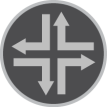 SR-Capable Router In SID Stack
Conclusion
Conclusion
SR moves state from the network to the packet
Simplifies protocols
Some problems remain to be addressed
OAM, Fast Reroute
Optimisations on early proposals are possible
Operational experience is required
Questions?
afarrel@juniper.net